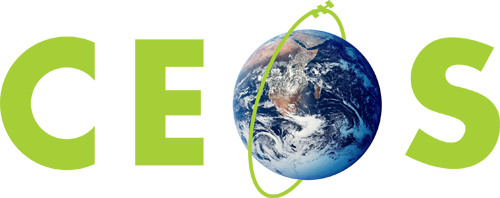 Committee on Earth Observation Satellites
CEOS Resources
Kerry Ann Sawyer, CEOS SIT Chair Team
National Oceanic and Atmospheric Administration (NOAA)
CEOS SIT-34
Session 2, Agenda Item 2.3
Miami, FL, USA
3 – 4 April 2019
Surprise
Before the presentation even commences…
SIT-34 ACTION XX:  
All CEOS Virtual Constellation Co-Leads, Working Group Chairs and Vice Chairs, and Ad Hoc Team Co-Leads to provide updated content and information for the CEOS website to CEOS SEO, with a cc to the CEO.  Due Date:  30 June 2019
2
This presentation is a snapshot as of 31 March 2019 of CEOS SIT Agency contributions (including financial) to various CEOS activities for the period of 2009 to 2019 (except Chair, SIT Chair, and CEO which are captured from 1984, 1996, and 2006, respectively).
Disclaimer – presentation was compiled using the data available (from website, from 2018 VC and WG questionnaires, and from Kerry’s archives,…).  If you know your agency is contributing to a particular area and it is not captured in this presentation, please let me know.
3
CEOS Members and Associates
ASSOCIATES - 28
Australian Bureau of Meteorology (BOM)
Belgian Federal Science Policy Office (BELSPO)Canada Centre for Mapping & Earth Observation (CCMEO)
Crown Research Institute (CRI), New Zealand
Earth Systems Science Organisation (ESSO), India
South African Council for Scientific and Industrial Research 
   (CSIR)/Satellite Applications Centre (SAC)Gabonese Agency for Space Studies and Observations (AGEOS)
Global Climate Observing System (GCOS)Geoscience Australia (GA)
Global Geodetic Observing System (GGOS)
Global Ocean Observing System (GOOS)
Global Terrestrial Observing System (GTOS)
Intergovernmental Oceanographic Commission (IOC)
International Council for Science (ICSU)
International Geosphere-Biosphere Programme (IGBP)
International Ocean Colour Coordinating Group (IOCCG)
International Society of Photogrammetry and Remote Sensing  
   (ISPRS)
Malaysian National Space Agency (ANGKASA)
Mexican Space Agency (AEM)
Norwegian Space Centre (NSC)
Swedish National Space Agency (SNSA)
United Nations Economic and Social Commission for Asia and the 
   Pacific (ESCAP)
United Nations Educational, Scientific and Cultural Organization 
   (UNESCO)
United Nations Environment Programme (UNEP)
United Nations Food and Agriculture Organization (FAO)
United Nations Office for Outer Space Affairs (UNOOSA)
World Climate Research Programme (WCRP)
World Meteorological Organization (WMO)
MEMBERS - 34
Agenzia Spaziale Italiana (ASI)
Canadian Space Agency (CSA)
Centre National d’Etudes Spatiales (CNES), France
Centro para Desarrollo Tecnólogico Industrial (CDTI), Spain
China Center for Resources Satellite Data and Applications (CRESDA)
Chinese Academy of Space Technology (CAST)
Comisión Nacional de Actividades Espaciales (CONAE), Argentina
Commonwealth Scientific & Industrial Research Organisation (CSIRO), Australia
Deutsches Zentrum fürLuft-und Raumfahrt (DLR), Germany
European Commission (EC)
European Organisation for the Exploitation of Meteorological Satellites (EUMETSAT)
European Space Agency (ESA)
Geo-Informatics and Space Technology Development Agency (GISTDA), Thailand
Indian Space Research Organisation (ISRO)
Instituto Nacional de Pesquisas Espaciais (INPE), Brazil
Japan Aerospace Exploration Agency/Ministry of Education, Culture, Sports, Science, and   
    Technology (JAXA/MEXT)
Korea Aerospace Research Institute (KARI)
Korea Meteorological Administration (KMA)
National Aeronautics and Space Administration (NASA), USA
National Institute of Environmental Research (NIER), Korea
National Oceanic and Atmospheric Administration (NOAA), USA
National Remote Sensing Center of China (NRSCC)
National Satellite Meteorological Center/Chinese Meteorological Administration (NSMC/CMA)
National Space Agency of Ukraine (NKAU)
National Space Research Agency of Nigeria (NASRDA)
Netherlands Space Office (NSO)
Russian Federal Space Agency (ROSCOSMOS)
Russian Federal Service for Hydrometeorology and Environmental Monitoring (ROSHYDROMET)
South African National Space Agency (SANSA)
Scientific and Technological Research Council of Turkey (TÜBITAK)
United Arab Emirates Space Agency (UAE SA)
United Kingdom Space Agency (UKSA)
United States Geological Survey (USGS)
Vietnam Academy of Science and Technology (VAST)
Updated 22 Oct 18
4
Key Contributing CEOS Members and Associates
ASSOCIATES - 28
Australian Bureau of Meteorology (BOM)
Belgian Federal Science Policy Office (BELSPO)Canada Centre for Mapping & Earth Observation (CCMEO)
Crown Research Institute (CRI), New Zealand
Earth Systems Science Organisation (ESSO), India
South African Council for Scientific and Industrial Research 
   (CSIR)/Satellite Applications Centre (SAC)Gabonese Agency for Space Studies and Observations (AGEOS)
Global Climate Observing System (GCOS)Geoscience Australia (GA)
Global Geodetic Observing System (GGOS)
Global Ocean Observing System (GOOS)
Global Terrestrial Observing System (GTOS)
Intergovernmental Oceanographic Commission (IOC)
International Council for Science (ICSU)
International Geosphere-Biosphere Programme (IGBP)
International Ocean Colour Coordinating Group (IOCCG)
International Society of Photogrammetry and Remote Sensing  
   (ISPRS)
Malaysian National Space Agency (ANGKASA)
Mexican Space Agency (AEM)
Norwegian Space Centre (NSC)
Swedish National Space Agency (SNSA)
United Nations Economic and Social Commission for Asia and the 
   Pacific (ESCAP)
United Nations Educational, Scientific and Cultural Organization 
   (UNESCO)
United Nations Environment Programme (UNEP)
United Nations Food and Agriculture Organization (FAO)
United Nations Office for Outer Space Affairs (UNOOSA)
World Climate Research Programme (WCRP)
World Meteorological Organization (WMO)
MEMBERS - 34
Agenzia Spaziale Italiana (ASI)
Canadian Space Agency (CSA)
Centre National d’Etudes Spatiales (CNES), France
Centro para Desarrollo Tecnólogico Industrial (CDTI), Spain
China Center for Resources Satellite Data and Applications (CRESDA)
Chinese Academy of Space Technology (CAST)
Comisión Nacional de Actividades Espaciales (CONAE), Argentina
Commonwealth Scientific & Industrial Research Organisation (CSIRO), Australia
Deutsches Zentrum fürLuft-und Raumfahrt (DLR), Germany
European Commission (EC)
European Organisation for the Exploitation of Meteorological Satellites (EUMETSAT)
European Space Agency (ESA)
Geo-Informatics and Space Technology Development Agency (GISTDA), Thailand
Indian Space Research Organisation (ISRO)
Instituto Nacional de Pesquisas Espaciais (INPE), Brazil
Japan Aerospace Exploration Agency/Ministry of Education, Culture, Sports, Science, and   
    Technology (JAXA/MEXT)
Korea Aerospace Research Institute (KARI)
Korea Meteorological Administration (KMA)
National Aeronautics and Space Administration (NASA), USA
National Institute of Environmental Research (NIER), Korea
National Oceanic and Atmospheric Administration (NOAA), USA
National Remote Sensing Center of China (NRSCC)
National Satellite Meteorological Center/Chinese Meteorological Administration (NSMC/CMA)
National Space Agency of Ukraine (NKAU)
National Space Research Agency of Nigeria (NASRDA)
Netherlands Space Office (NSO)
Russian Federal Space Agency (ROSCOSMOS)
Russian Federal Service for Hydrometeorology and Environmental Monitoring (ROSHYDROMET)
South African National Space Agency (SANSA)
Scientific and Technological Research Council of Turkey (TÜBITAK)
United Arab Emirates Space Agency (UAE SA)
United Kingdom Space Agency (UKSA)
United States Geological Survey (USGS)
Vietnam Academy of Science and Technology (VAST)
18 Total
ASI
CSA
CNES
CSIRO
EC
EUMETSAT
ESA
ISRO
INPE
JAXA
NASA
NOAA
SANSAUKSA
USGS
VAST/VNSC
GA
Updated 22 Oct 18
5
CEOS Plenaries: 1984-2018
Americas =  12
Europe/Africa =  11
Asia/Australia =  11*
CEOS Plenaries: 2019+
Americas =  12
Europe/Africa =  11
Asia/Australia =  11*
CEOS SIT Chair Agencies
Americas =  4
Europe/Africa =  5
Asia/Australia =  4*
*2001 – ad hoc SIT replaced by standing SIT, approved SIT ToRs
8
CEOS Executive Officer (CEO)
Deputy CEO (DCEO)                        Americas = 5 yrs  
Europe/Africa = 6 yrs*   
Asia/Australia = 2 yrs
Normal Rotation for CEOs is 1 December to allow for coverage during GEO Plenaries and COPs
9
Key Contributions to CEOS – Consistent
CEOS Newsletter – JAXA

CEOS Missions, Instruments, and Measurements (MIM) Database and Earth Observation Handbooks – ESA

CEOS Systems Engineering Office (SEO) - NASA
10
CEOS Lead Roles
Circa 2010, 2012, and 2014
2010
Six Virtual Constellations = 14 Co-Leads
Eight SBAs = 10 CEOS SBA Experts
Four Working Groups = 8 Chairs and Vice Chairs

2012
Six Virtual Constellations = 15 Co-Leads
Eight SBAs = 8 CEOS SBA Experts
Four Working Groups = 8 Chairs and Vice Chairs
Four Task Forces, Teams, etc. = 8

2014
Seven Virtual Constellations = 16 Co-Leads
Five Working Groups = 10 Chairs and Vice Chairs
Five Ad Hoc Teams = 10 Co-Leads
32
39
36
11
CEOS Lead Roles
Circa 2016 and 2019
2016
Seven Virtual Constellations = 17 Co-Leads
Five Working Groups = 10 Chairs and Vice Chairs
Five Ad Hoc Teams/Working Groups/Task Teams = 12 
SBA Experts = 6

2019
Seven Virtual Constellations = 16 Co-Leads
Five Working Groups = 10 Chairs and Vice Chairs
Three Ad Hoc Teams/Working Groups = 10 Co-Leads
CEOS Experts/Task Force/COVERAGE = 8 Experts
45
42
12
Leadership Positions by Agency 2009-2013
13
Leadership Positions by Agency 2014-2019
14
Encourage all agencies that are not identified to consider how to commit to leadership roles in the various CEOS entities

Seeking leadership positions (Vice Chairs) in a number of Working Groups as of October 2019
WGDisasters
WGISS
WGCapD
WGClimate

Seeking a DCEO (ASAP) and CEO
15